Period 4: Using Language (I)
Step 1: 透析单元语法（现在完成时被动语态）
一、结构
二、基本用法：
1. 表动作发生在过去，其结果对现在产生影响。
1) Where has the recorder been put? I can't see it anywhere.
2) I got caught in the rain and my suit has been ruined.              
2.表动作从过去开始，一直持续到现在，可能还会延续下去。常与时间状语recently, lately, in the past /last few years, so far, up to/ till now, by now, since+ 时间点, for+时间段等连用。 
1) The machine has been repaired for two hours.          
2) His work hasn’t been finished so far.
3. 用在时间或条件状语从句中，表示将来某时已完成的动作，即用现在完成时的被动语态代替将来完成时的被动语态。  
When the book has been published this year, the number of books he has written will reach thirty.
4. 动词短语在被动用法中要注意保持其完整性，尤其是短语中的介词或副词。
  The problem has been paid special attention to.
5. 现在完成时的被动语态与一般过去时的被动语态的区别: 






 1)The big stone was removed last night.
 2) The big stone has been removed, so there is no traffic jam   
     now.
Step 2: 语法应用实践
1. Do Activity 2 on Page 29.
Rewrite the underlined parts using the present perfect passive.
Within the next 80 years, our lives may be changed beyond recognition by 3D printing. It has already affected many things in our lives, right down to the food we eat. For instance, some restaurants in London have served 3D-printed hamburgers to customers.
Many things in our lives have been affected
3D-printed hamburgers have been served to customers by some restaurants in London.
But perhaps the most significant success that people have achieved to date is in machine. 
They have made human body parts, including a beating heat, with 3D printing technology. And it is not just humans who are benefiting- in Brazil, people have given a new 3D-printed shell to a turtle injured in a forest fire!
But perhaps the most significant success that have been achieved to date is in machine.
Human body parts have been made, including a beating heat, with 3D printing technology.
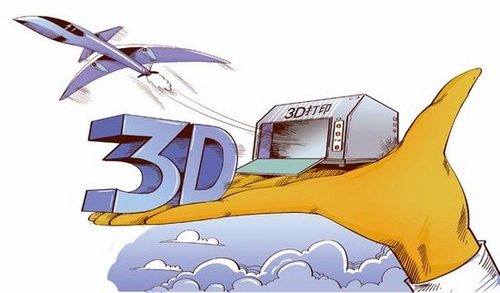 a new 3D-printed shell has been given to a turtle injured in a forest fire!
2. 单句语法填空
1)The English song _______________(sing) for many years, but we still like it.
2)The famous musician, as well as his students____________
(invite) to perform at the opening ceremony last night.
3)Oh no! We’re too late. The train ________ (leave).
4)Lots of studies ____________(show) that global warming has already become a very serious problem.
5)Over the past three years, the paintings _________________ (take) to more than 20 museums in the world.
6)Some efforts ___________(make) to improve the air quality in the city last winter.
7)Since the early 1990s, a lot of clinics ________________ (found) in this country to treat poor people for free.
8)—Have you heard about that fire in the market?
 —Yes, fortunately no one __________(hurt)．
has been sung
was invited
has left
have shown
have been taken
were made
have been founded
was hurt
9)Black Friday ________________(regard) as the beginning of the holiday shopping season for years.
10)More than 50,000 yuan_____________(raise) for the poor family since the group was founded.
11)His eyes have been focused ___ the computer for 3 hours.
12)The problem which has been drawn attention______ hasn’t been solved yet.
13)Their new house__________________(decorate) for two months and they will settle in it in the near future.
14)How many suggestions ____________(give) to you so far?
15)Their new cars __________________(advertise) on the Internet for a long time.
16)Every possible means _______________(try) to save the wounded solider up to now.
17)Despite the previous rounds of talks, no agreement ________________(reach) so far by the two sides.
has been regarded
has been raised
on
to
has been decorated
have been given
have been advertised
has been tried
has been reached
3. 用现在完成时翻译下列句子
1) 男孩们已经被多次告知不要在那个湖里游泳，但这并不起作用。
The boys have been told not to swim in that lake many times, but it doesn’t make any difference.
2) 我们很高兴被告知他以优异的成绩已经被复旦大学录取。
We are glad to be told that he has been admitted into Fudan University for his excellent grades.
3) 从那时候起，她就没来过信。(hear from)
She hasn’t been heard from since then.
4) 近十年来，学校发生了巨大的变化。
Great changes have taken place in the past 10 years in our school.
5) 多亏科学家的努力，迄今为止，医学取得了重要的进展。
Thanks to the scientists’ efforts, important advances have been made in medicine so far.